TEMA
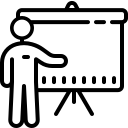 INTRODUCCIÓN
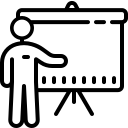 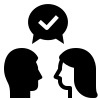 DISCUSIÓN
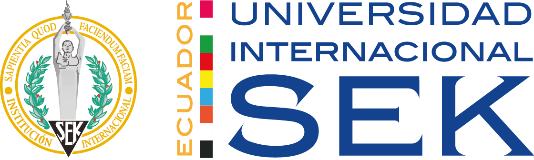 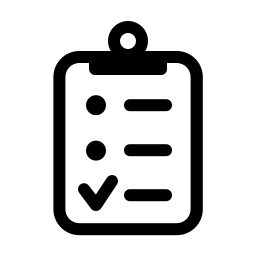 METODOS
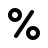 RESULTADOS
TEMA
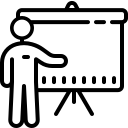 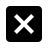 “Prevalencia de Lumbalgias en el personal de Enfermeras y Auxiliares de Enfermería expuestos a Manipulación Manual de Cargas (MMC) en el área de Emergencias Covid-19 de un  Hospital de la ciudad de Quito”
INTRODUCCIÓN
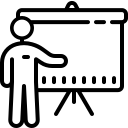 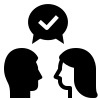 DISCUSIÓN
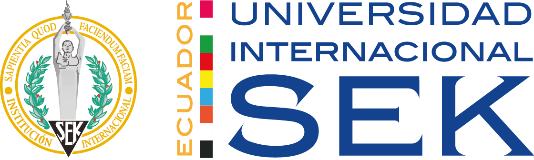 ARTICULO CIENTIFICO


AUTOR: NANCY DEL ROCIO COLA PANELUISA
DIRECTOR: DR. FABIAN CELIN
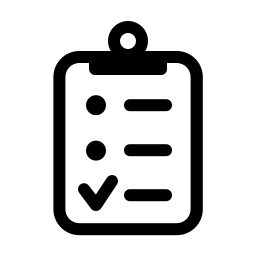 METODOS
QUITO 2021
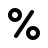 RESULTADOS
TEMA
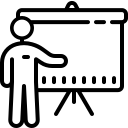 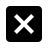 El dolor lumbar es una problemática en salud pública por su alta prevalencia, consecuencia de esto los profesionales se ven afectados en sus jornadas laborales, esta es una de las principales causas a nivel mundial por discapacidad y ausentismo laboral en trabajadores con edad inferior a 45 años.
Existen múltiples factores que determinan el dolor lumbar tales como sobreesfuerzo físicos o mecánicos, posturas inadecuadas, sobrepeso, sedentarismo.
INTRODUCCIÓN
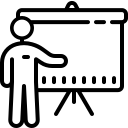 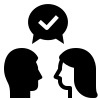 DISCUSIÓN
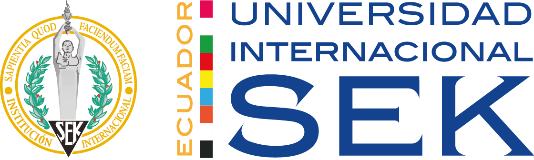 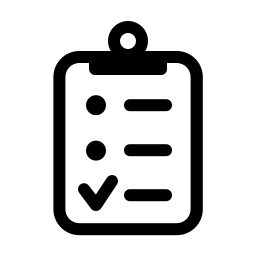 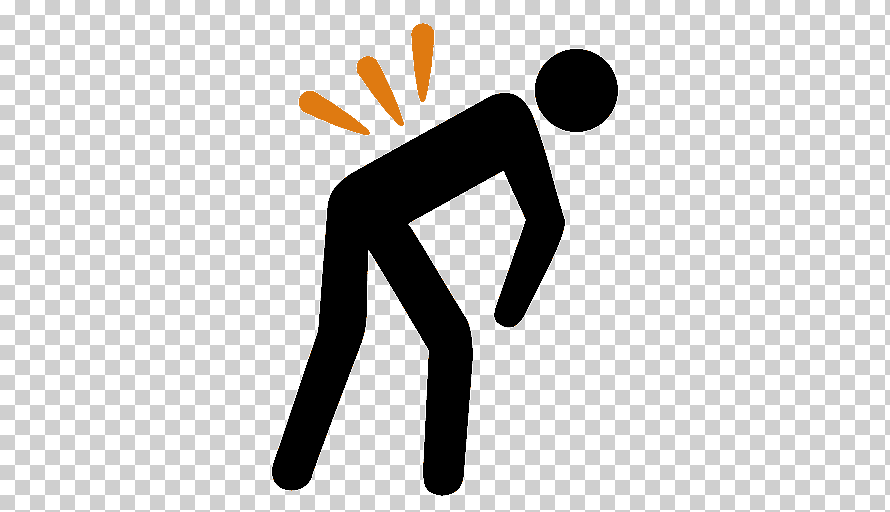 METODOS
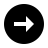 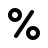 RESULTADOS
TEMA
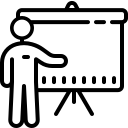 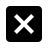 Los (TME) de origen laboral son alteraciones que sufren estructuras corporales como los músculos, articulaciones, tendones, causadas o agravadas fundamentalmente por el trabajo.
Tales trastornos afectan principalmente a.
INTRODUCCIÓN
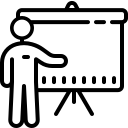 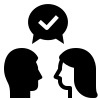 DISCUSIÓN
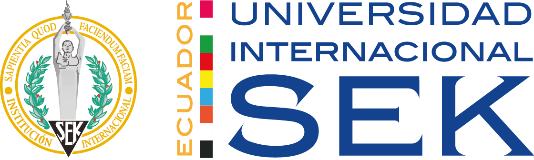 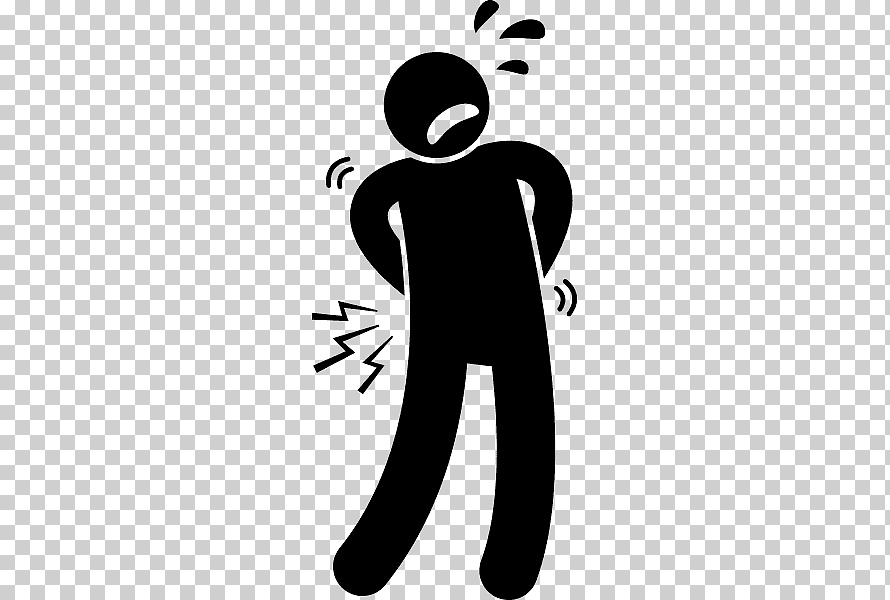 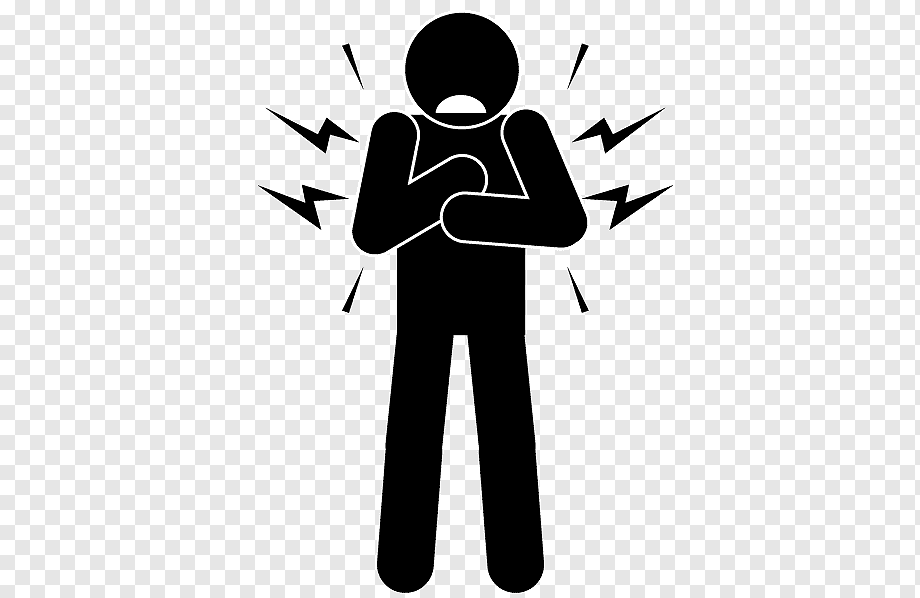 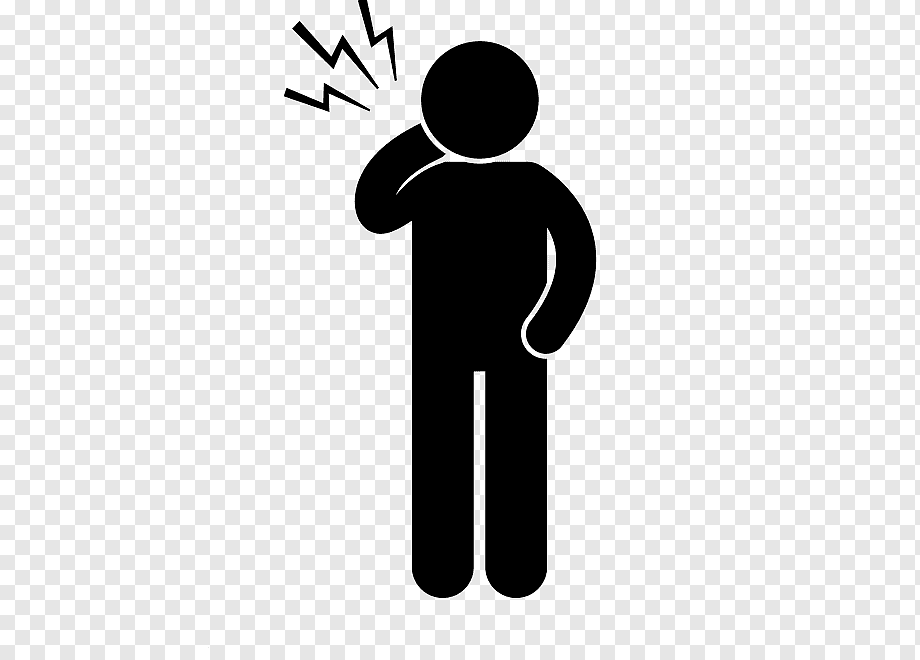 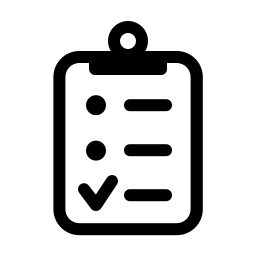 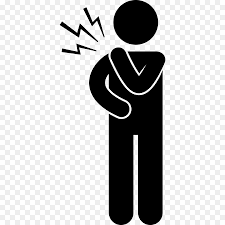 METODOS
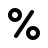 RESULTADOS
TEMA
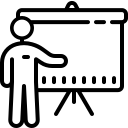 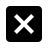 El estudio es descriptivo transversal
INTRODUCCIÓN
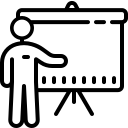 Realizado a 35 profesionales de Salud entre Enfermeras y Auxiliares de Enfermería
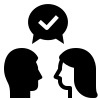 DISCUSIÓN
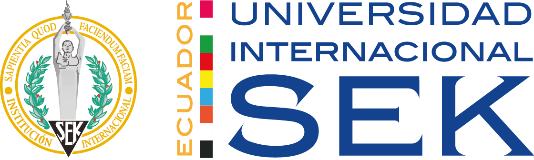 El cuestionario Nórdico de Kuorinka estandarizado  para  la  detección  y  análisis     de  síntomas  musculo  esquelético.
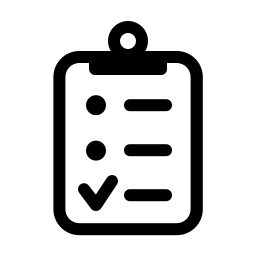 METODOS
El método MAPO valora el riesgo de sobrecarga biomecánico de la zona lumbar durante el traslado de pacientes.
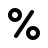 RESULTADOS
TEMA
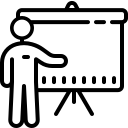 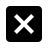 De los 35 participantes existió una tasa respuesta de un 83%
INTRODUCCIÓN
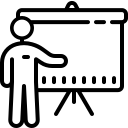 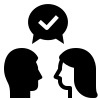 DISCUSIÓN
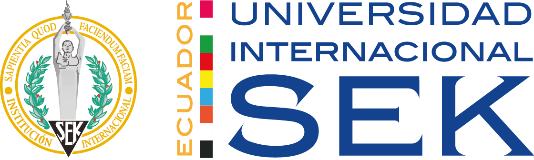 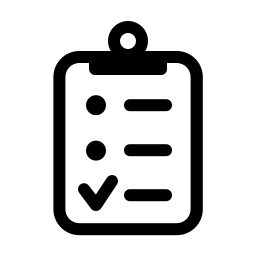 METODOS
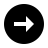 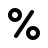 RESULTADOS
TEMA
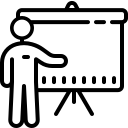 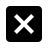 INTRODUCCIÓN
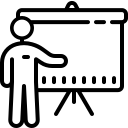 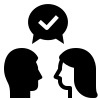 DISCUSIÓN
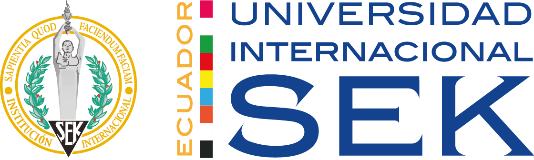 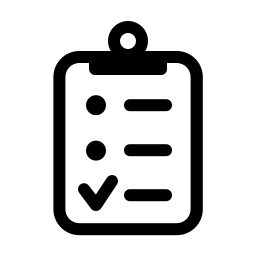 METODOS
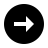 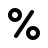 RESULTADOS
TEMA
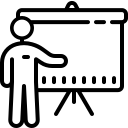 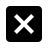 INTRODUCCIÓN
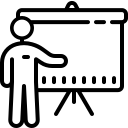 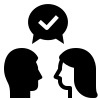 DISCUSIÓN
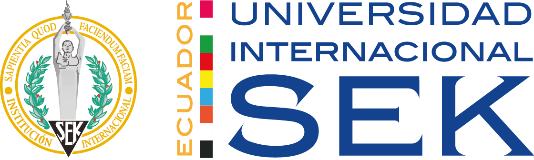 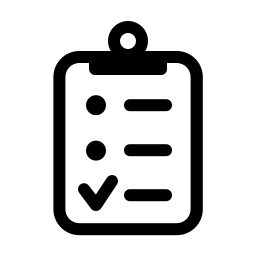 METODOS
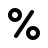 RESULTADOS
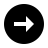 TEMA
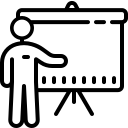 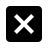 INTRODUCCIÓN
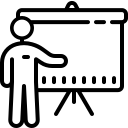 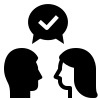 DISCUSIÓN
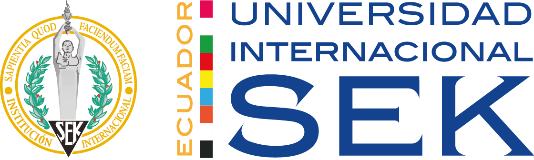 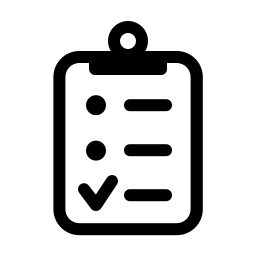 METODOS
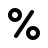 RESULTADOS
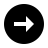 TEMA
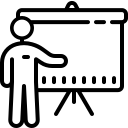 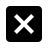 INTRODUCCIÓN
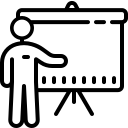 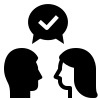 DISCUSIÓN
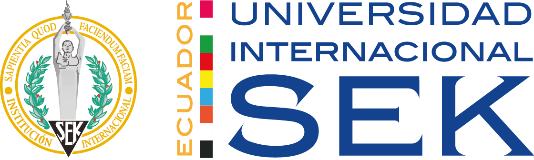 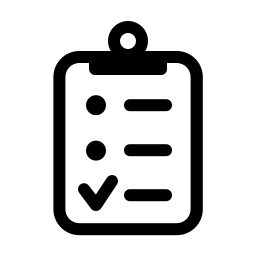 METODOS
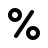 RESULTADOS
TEMA
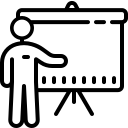 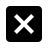 En el área de emergencia covid 19, las tareas que realizan los profesionales de salud son de altas exigencias posturales y de elevada fuerza por la movilización de pacientes.
Los resultados en los que nos centraremos es el de 83% correspondiente a dolor lumbar. 
El índice MAPO fue de 17,50 que es un rango ELEVADO
INTRODUCCIÓN
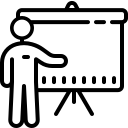 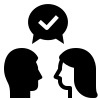 DISCUSIÓN
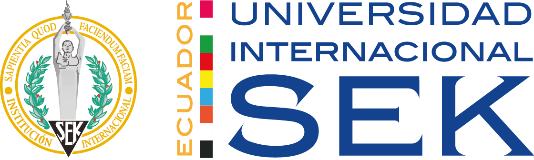 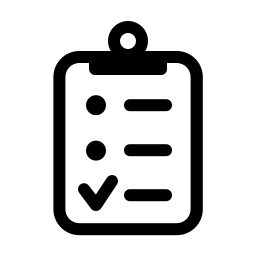 METODOS
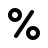 RESULTADOS
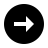 TEMA
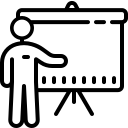 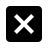 INTRODUCCIÓN
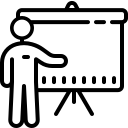 A partir  de los resultados encontrados, se identificó que la manipulación manual de pacientes está relacionado al dolor dorso lumbar en el personal de enfermeras y auxiliares de enfermería.
Estos resultados tienen relación con lo expuesto por (Durán Eufemia, 2016), que indica que el personal expuesto a manipulación manual de pacientes en hospital es ELEVADA y que están expuesto a trastornos músculo esqueléticos hasta 5,6 veces más alta que le resto de la población, esto es acorde con lo que en este estudio se halla.
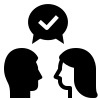 DISCUSIÓN
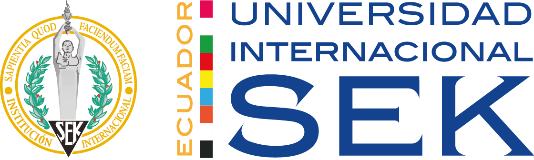 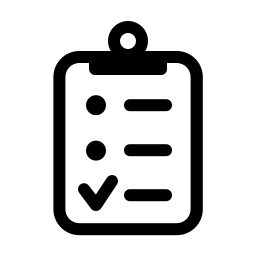 METODOS
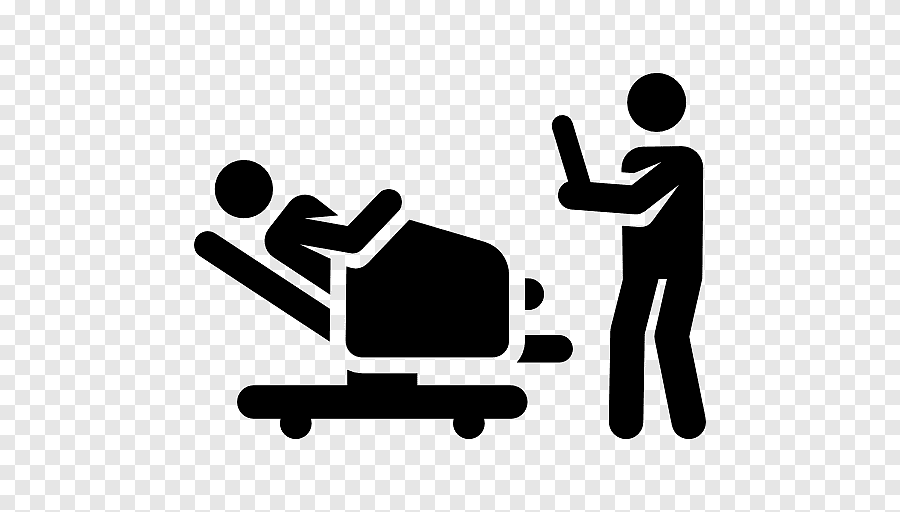 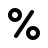 RESULTADOS
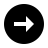 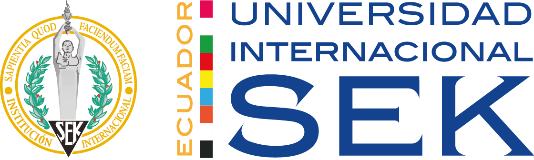 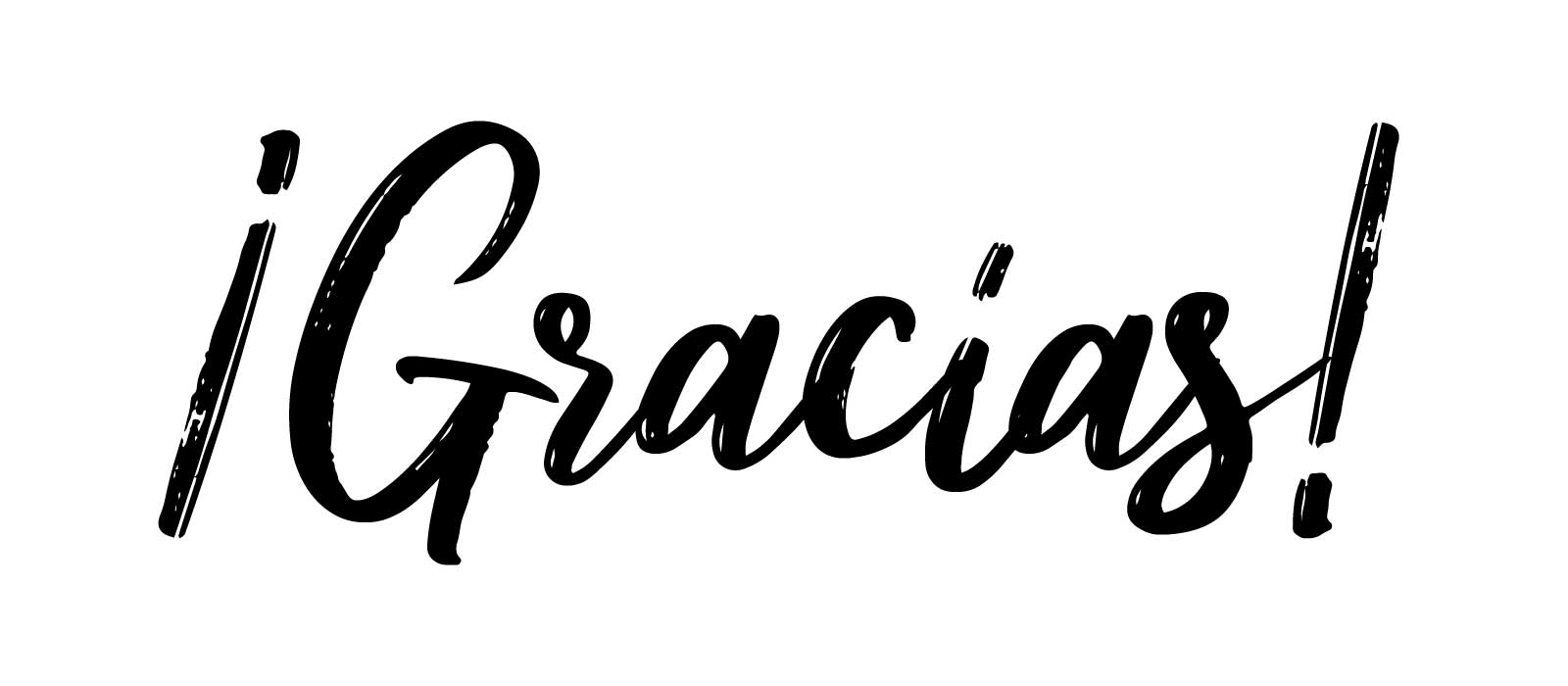